Legal Aid SA 
Annual Performance Report 
2018/19
Presentation to Portfolio Committee on Justice and Correctional Services
10 October 2019
Content
Legal Aid SA Annual Performance Report 2018/19
Introduction
Legal Aid SA Organisational Performance 2018/19
Report on Performance 2018/19
Delivery Against Strategic Plan 2015-2020
Summary of Performance 2018/19
Summary of Performance 2019/20 – Quarter 1
Legal Aid SA: FY 2019/20 and 2020/2022
2
Legal Aid SA Annual Performance Report 2018/19
1. Introduction
3
Legal Aid SA Annual Performance Report 2018/19
1. Introduction
The 2018/19 financial year was the 4th year of implementation of the Strategic Plan 2015-2020 and the organisation met >90% of the set targets in the Business Plan 2018/19. Strategic Plan 2015-2020 delivery on track – completed 4th year of 5 years.
Delivered on our constitutional and legislative mandate by increasing access to justice by providing legal assistance and advice and delivering programmes within budget.
Legal Aid SA Act 39 of 2014 is fully operational.
Board is properly constituted in terms of the Legal Aid SA Act 2014, was fully functional and effectively executed its responsibilities.
This presentation sets out our performance outcomes and audit outcomes for the FY 2018/19.
4
Legal Aid SA Annual Performance Report 2018/19
1. Introduction
Report on Governance and Board
The Board of Legal Aid SA operated within a strong governance framework guided by best practices on corporate governance including the King IV Code on Corporate Governance for South Africa.
The Board was fully functional and effectively executed its oversight responsibilities over the top risks of the organisation, quarterly performance and reviewing organisational strategies and policies.
The Board ensured compliance with statutory, PFMA and King IV prescripts and requirements.
The Board fulfilled its responsibility of disclosing and reporting on performance to the Executive Authority.
The Board convened 5 Board meetings and 4 Board Committee meetings for each of the 4 Board Committees as per the Board’s meeting schedule. All Board and Board Committee meetings were quorate.
The 2018/19 financial year was the final year of term of the Board that was appointed and began its functions on 1 March 2016.
The Board evaluated its performance at the end of the 2018/19 financial year, which culminated in a handover report for the incoming Board that was appointed by the Minister of Justice and Correctional Services in January 2019 and assumed its duties on 1 March 2019. The Board rated its overall performance during its term at over 90%, which translated into consistently good to excellent performance.
5
Legal Aid SA Annual Performance Report 2018/19
2. Legal Aid SA Organisational Performance 2018/19
6
Legal Aid SA Annual Performance Report 2018/19
2. Legal Aid SA Organisational Performance 2018/19
Performance Highlights
Legal advice and assistance provided in 724,253 matters, which included:
416,203 new legal matters 
362,213 (87%) Criminal legal matters
53,990 (13%) Civil legal matters 
308,050 advice matters
30 new Impact Litigation matters
Assisted children in 16,173 matters (Criminal 59% & Civil 41%).
Continued to implement mixed model delivery system of Local Offices (96%), Judicare (3%), Co-operation Partners and Agency Agreements (1%).
Case backlog numbers within target for DC and civil but higher in the RC and HC.
Consistent service delivery across our national footprint maintained, despite budget cuts. Efficient provision of staff capacity at all courts that is aligned to the demand per court room.
Court coverage at RC was 94% and DC was 84%. This reflects a 1% decrease in coverage for both the RC and DC from our previous FY.
7
Legal Aid SA Annual Performance Report 2018/19
2. Legal Aid SA Organisational Performance 2018/19
Performance Highlights
Legal Aid Regulations and Manual approved and gazetted.
An independent assessment of quality conducted by the Legal Quality Assurance Unit found that quality of legal services is sustained with 99% of internal legal practitioners meeting legal quality targets for both matter files and court appearances.
Quality assurance programme extended to review work of Judicare practitioners handling cases on behalf of Legal Aid SA found that 97% of the practitioners met their quality targets for court observations. 
Court stakeholder relationship management programme confirmed that presiding officers are satisfied with the quality of legal services.
89.4% success rate achieved for the 19 finalised Impact matters; 17 had a positive outcome, 2 had a negative outcome and 7 matters were finalised without an outcome.
Actively participated in all Criminal Justice System structures to contribute to an efficient and effective operation of the justice system.
8
Legal Aid SA Annual Performance Report 2018/19
2. Legal Aid SA Organisational Performance 2018/19
Performance Highlights
At end of the 2018/19 FY, 98% of the annual budget of R1.861 billion was spent.
Judicare payments within 30 days were at 97.7% and creditors payments within 30 days at 99.3%.
Unauthorised, irregular, fruitless and wasteful expenditure reduced by 38.7% as compared to the previous financial year. To be noted that the appointment of Sheriffs as well as office lease procurement contributed to the high level of irregular expenditure.
Internal Audit completed 99% of approved Audit Coverage Plan as well as 6 additional projects. The Audit Coverage Plan included conducting fraud and corruption awareness campaigns as well as ethics and lifestyle audits.
Sound financial management in 2018/19 resulted in the 18th consecutive unqualified audit from the AG-SA – which was also a clean audit.
People development programmes are also on track and being improved. HR practices benchmarked against Top Employer standards resulted in Top Employer accreditation for the 10th consecutive year during 2018/19. Leader of public sector category for 4th year. 
Maintained high recruitment level of 2,557 personnel at 92.8% of the organisational structure and low turnover of 5.8% excluding CAs and temporary/contract staff.
Leadership Development progressed well in the FY under review.
9
Legal Aid SA Annual Performance Report 2018/19
2. Legal Aid SA Organisational Performance 2018/19
Performance Highlights
Community outreach programmes conducted and target surpassed. This covered branding at Prison Cells, Police Cells and Court Precincts as well as community events at government key points.
Intensified presence on social media platforms, particularly Facebook, Twitter and Instagram
Legal Aid SA external website was revamped and implemented with new functionalities that include: 
Audio functionality for disabled people;
Ability to translate content to five official languages, and 
Adjustable visual settings to assist visually impaired website users.
Stability of IT platform maintained; system availability of over 99%.
The newly developed electronic Legal Aid Administration System (eLAA) was piloted and deployed on the production environment. The new system is running in parallel with the legacy system with the target to go live in Q3 of FY 2019/20.
Sustainability Reporting ensures that sustainability goals as well as performance are reviewed.
Work on Target 16.3 of SDG 16 to Promote the rule of law at the national and international levels, and ensure equal access to justice for all continued.
10
Legal Aid SA Annual Performance Report 2018/19
3. Report on Performance 2018/19
11
Legal Aid SA Annual Performance Report 2018/19
3.1 Client, Community, Stakeholder &
Shareholder FY 2018/19
12
Legal Aid SA Annual Performance Report 2018/19
3. Report on Performance FY 2018/19
3.1 Client, Community, Stakeholder & Shareholder
P1 – Legal aid in criminal matters
13
Legal Aid SA Annual Performance Report 2018/19
3. Report on Performance FY 2018/19
P1 (I) Criminal legal aid
362,213 (87%) of new matters were criminal matters.
Coverage of criminal courts using internal practitioners:
District Courts (DC) –  84%
Regional Courts (RC) –  94%
High Courts (HC) – representation provided in all matters requiring legal aid
Distribution of criminal legal matters by court type was as follows:
District Courts - 85%
Regional Courts - 14%
High Courts - 1%
11 appeals in criminal matters in the SCA dealt with; a success rate of  55% was achieved.
Pending matters in:
	DC were within target: 10.5% of matters exceeds 6 months (target: <20%) 
	RC exceeded target: 33.4% of matters exceeds 9 months (target: <25%)
	HC exceeded target: 31.9% of matters exceeds 12 months (target: <30%)
14
Legal Aid SA Annual Performance Report 2018/19
3. Report on Performance FY 2018/19
P1 (II) Matter Differentiation: Criminal
15
Legal Aid SA Annual Performance Report 2018/19
3. Report on Performance FY 2018/19
P1 (III) Pending Matters: FY 2018/19 – Local Office Matters
16
Legal Aid SA Annual Performance Report 2018/19
3. Report on Performance FY 2018/19
P1 & 2 (I) Legal aid delivery
Legal advice and assistance provided in 724,253 matters, which included:
  416,203 new legal matters 
362,213 (87%) Criminal legal matters
53,990 (13%) Civil legal matters 
  308,050 advice matters
  30 new Impact Litigation matters
Delivered legal aid in criminal and civil legal aid matters across South Africa through our national footprint of:
64 Local Offices and 64 Satellite Offices
Number of staff recruited is 2,557 (92.8%) of whom 2,182 (79.1%) are legal staff including paralegals
1,274 accredited Judicare practitioners; 10 Co-operation Partners; 6 Agency Agreements with private law firms
This ensured a mixed model delivery system:
96% of all new legal matters handled by our Local Offices
3% by Judicare practitioners and Agency Agreements
1% by Co-operation Partners
410,396 matters were finalised during 2018/19, representing a clearance rate of 0.99%.
Standard Operating Procedures are in place to cater for instances where legal aid practitioners are absent from court
17
Legal Aid SA Annual Performance Report 2018/19
3. Report on Performance FY 2018/19
P1 & 2 (III) New Legal Matters by Matter Type Criminal/Civil
Decrease in new criminal statistics can be attributed to:

Improved screening of cases at courts.
Increased number of matters finalised by the NPA using informal mediation. 
Decrease in the number of cases that go through the court system.

The decrease in the number of new civil matters is due to the freezing of posts to accommodate budget cuts.
18
Legal Aid SA Annual Performance Report 2018/19
3. Report on Performance FY 2018/19
P1 & 2 (IV) New Legal Matters by Delivery System – Criminal/Civil
}
}
19
Legal Aid SA Annual Performance Report 2018/19
3. Report on Performance FY 2018/19
P1-3 (I) Quality legal aid services
The following programmes are in place to ensure the provision of quality legal services:
Monitoring of supervisory ratios at Local Offices.
Differentiated quality monitoring programme according to the support needs of each individual practitioner.
Training programmes implemented and training targets achieved.
Support programmes such as a mentoring and coaching programme.
Support by a provincial legal team on identified quality deficiencies.
Overall quality assurance by an independent unit based in the Internal Audit Department.

Overall, legal practitioners meet quality targets set and <1% of legal practitioners do not meet their quality targets. These legal practitioners are supported by legal managers so that their quality is improved.
20
Legal Aid SA Annual Performance Report 2018/19
3. Report on Performance FY 2018/19
3.1 Client, Community, Stakeholder & Shareholder 
P5 – Effective functioning of justice system
21
Legal Aid SA Annual Performance Report 2018/19
3. Report on Performance FY 2018/19
3.1 Client, Community, Stakeholder & Shareholder 
P2 – Legal aid in civil matters
22
Legal Aid SA Annual Performance Report 2018/19
3. Report on Performance FY 2018/19
P2 (I) Civil legal aid
Representation to vulnerable groups in civil legal matters provided as follows: children (18%), women (58%), mental health users (0.2%), the elderly (15.7%) and in land/eviction matters (11.8%).
We achieved a 89.4% success rate in Impact matters and continued to protect the rights of vulnerable groups.
26.7% of pending civil matters exceeded the target turnaround time of 18 months which was within our target of 30%.
The new matters target for civil exceeded by 9% and a waiting period was allocated for 2,437 clients in non-priority civil matters.
We increased our use of Hotdocs by generating 57,404 documents, which is an increase of over 200% from the 17/18 FY, which works towards increasing efficiencies in civil units and sections.
23
Legal Aid SA Annual Performance Report 2018/19
3. Report on Performance FY 2018/19
P2 (II) Legal aid outreach in civil matters
In 2018/19, Legal Aid SA provided outreach services in civil matters as follows:
Linkages with 128 Community Advice Offices were maintained to ensure access to litigation services is available to clients. 965 visits were made to CAOs; 6,059 clients were consulted with and 758 new files opened.
Our general advice service was made available at 393 community outreach sites at which 12,114 clients were assisted with general legal advice which is a increase of 12% over the previous FY.
We extended our outreach programme by making general advice services available at seats of the High Courts and we assisted 4,764 clients at these High Courts.
10,061 clients were assisted at our civil legal aid clinics.
We have maintained linkages with 223 organisations working with vulnerable groups and forged new relationships with organisations working with children such as Childline SA and the Teddy Bear Foundation in order to ensure that their clients have access to legal services when required.
24
Legal Aid SA Annual Performance Report 2018/19
3. Report on Performance FY 2018/19
P2 (III) Matter Differentiation: Civil (excluding Co-ops)
25
Legal Aid SA Annual Performance Report 2018/19
3. Report on Performance FY 2018/19
P1 & 2 (V) Children
Legal aid was provided to children in 16,173 matters:
9,486 (59%) children in conflict with the law
6,687 (41%) children in civil matters
Children were assisted in 3,984 preliminary inquiry matters.
Children awaiting trial in custody are tracked to ensure speedy resolution of their matters. As at the end of March 2019 there were 15 children awaiting trial in custody for a period greater than 1 month.
There was a 6.5% decrease in new children's criminal matters.
Continued partnerships with stakeholders involved in child justice to ensure that the objectives of the Child Justice Act were met.
Assistance to children in civil matters increased by 7.7% when compared with 2017/18.
3,675 children's civil matters related to estates involving children.
26
Legal Aid SA Annual Performance Report 2018/19
3. Report on Performance FY 2018/19
P1 & 2 (VI) Matters involving Children
27
Legal Aid SA Annual Performance Report 2018/19
3. Report on Performance FY 2018/19
3.1 Client, Community, Stakeholder & Shareholder 
P3 – Legal aid in advice matters
28
Legal Aid SA Annual Performance Report 2018/19
3. Report on Performance FY 2018/19
P3 (II) General Advice
29
Legal Aid SA Annual Performance Report 2018/19
3. Report on Performance FY 2018/19
3.1 Client, Community, Stakeholder & Shareholder 
P4 – Impact Services
30
Legal Aid SA Annual Performance Report 2018/19
3. Report on Performance FY 2018/19
3.1 Client, Community, Stakeholder & Shareholder 
P6 – Accounting to the Executive Authority & Parliament
31
Legal Aid SA Annual Performance Report 2018/19
3.2 Finance & Sustainability FY 2018/19
32
Legal Aid SA Annual Performance Report 2018/19
3. Report on Performance FY 2018/19
3.2 Finance and Sustainability P7&8
P7 & 8 – Financial Sustainability
33
Legal Aid SA Annual Performance Report 2018/19
3. Report on Performance FY 2018/19
P7 (I) Financial Management 2018/19
Good cash flow management despite a grant allocation reduction of R92 million.
Main source of revenue was government grant amounting to R1,7 billion.
Maintained healthy financial ratios despite the reduction in cash as a result of grant reduction. Legal Aid SA’s liquidity remained at a ratio of 1.2:1
Strong financial planning and expenditure management resulting in 98% of budget spent and committed.
SCM Policy reviewed and aligned with updated NT SCM regulations.
Functional and effective Bid Committees.
More than 97.7% of Judicare and 99.3% of trade creditors paid within 30 days of invoice date. Submissions of invoices during official closure period of December and delays due to required additional information from Judicare practitioners/creditors led to not all judicare payments being paid within 30 days.
Unauthorised, irregular, fruitless and wasteful expenditure increased from 38 incidences in 2017/18 to 529 incidences in 2018/19. 490 (93%) of 529 incidences were as a result of payments to Sheriffs who were not registered on the CSD. Sheriffs are appointed by the Department of Justice.
34
Legal Aid SA Annual Performance Report 2018/19
3. Report on Performance FY 2018/19
P7 (I) Financial Management 2018/19
Unqualified audit opinion (clean) from the Auditor-General – 18th unqualified audit opinion.
Auditor-General Management Report had four (4) findings with three (3) findings as other important matters and one (1) being an administrative matter.  
The AG-SA Management Report indicated that Legal Aid SA maintained best practice of required preventative or detective controls for all dimensions which address the following outcomes:
Effective leadership culture, oversight responsibility and IT governance. 
Financial and performance management, including proper record keeping, regular reporting and compliance monitoring.
Performance reporting.
Governance, covering risk management, Internal Audit and oversight role of Audit Committee of Board.
Risk areas, including quality of Financial Statements, Supply Chain Management, Human Resources Management and the use of Information Technology.
35
Legal Aid SA Annual Performance Report 2018/19
3. Report on Performance FY 2018/19
P7 (III) Expenditure Levels: FY 2018/19
36
Legal Aid SA Annual Performance Report 2018/19
3. Report on Performance FY 2018/19
P7 (IV) Annual Financial Statements 2018/19
Summarised Statement of Financial Position – 31 March 2019
37
Legal Aid SA Annual Performance Report 2018/19
3. Report on Performance FY 2018/19
P7 (V) Annual Financial Statements 2018/19
Summarised Statement of Financial Performance – 31 March 2019
The 2018/19 deficit is due to funding sourced from cash reserves, which is not included as revenue in the Statement of Financial Performance.
38
Legal Aid SA Annual Performance Report 2018/19
3. Report on Performance FY 2018/19
P7 (VI) Annual Financial Statements 2018/19
Summarised Cash Flow Statement 31 March 2019
39
Legal Aid SA Annual Performance Report 2018/19
3. Report on Performance FY 2018/19
P7 (VII) Annual Financial Statements 2018/19
Summarised Comparison Budget & Actuals for year ended 31 March 2019
8% variance in capital expenditure due to delayed procurement of capital assets. NT approved rollover of these funds.
40
Legal Aid SA Annual Performance Report 2018/19
3. Report on Performance FY 2018/19
3.2 Finance and Sustainability  P9 – Governance
41
Legal Aid SA Annual Performance Report 2018/19
3. Report on Performance FY 2018/19
3.2 Finance and Sustainability
P10 – Combined Assurance
42
Legal Aid SA Annual Performance Report 2018/19
3. Report on Performance FY 2018/19
P10 (I) Internal Audit
The Internal Audit Department (IAD) provides third level assurance on the adequacy and effectiveness of controls and systems.
99% of projects as per the approved Audit Coverage Plan were completed (4% more than target). A total of 6 additional projects were completed outside the approved coverage plan resulting in the overall achievement of 172 (102%) audit projects of the annual target.  
The Forensic Unit of the IAD conducted fraud awareness workshops at 8 Local Offices across 5 provinces.
The Legal Quality Assurance Unit in the IAD:
is tasked with independently and objectively assessing the quality of legal practitioners. These include civil, criminal, paralegals and Call Centre agents within Legal Aid SA and Judicare practitioners that are accredited with Legal Aid SA and are representing clients in both civil and criminal matters.
completed 99.7% of assessments planned for the 2018/19 financial year. This was 0.13% less when compared to the performance of 2017/18.
43
Legal Aid SA Annual Performance Report 2018/19
3. Report on Performance FY 2018/19
P10 (II) Risk Management
Improved level of risk maturity in the organisation, with risk management integrated in the strategic planning process, business planning and implementation.
Risk Management Strategy and Plan in place which has been implemented to effectively manage and mitigate risks.
Work was done on risk opportunities and emerging risks which indicated that we can further improve our risk intelligence.
The Board managed risk effectively in the year under review, receiving Risk Registers for review and scrutiny. The Board reviewed and approved the risk appetite and risk tolerance levels for the organisation for 2018-2019.
The Combined Assurance Model ensured that Legal Aid SA had an adequate and effective system control environment, strengthening the integrity of external reports to provide both an appropriate depth and reach of assurance.
The Combined Assurance Report was refined to include significant risks, governance risks, risks associated with performance indicators and opportunities. Quarterly reports were completed by all assurance providers and submitted to the Board.
44
Legal Aid SA Annual Performance Report 2018/19
3.3 Internal Business Processes FY 2018/19
45
Legal Aid SA Annual Performance Report 2018/19
3. Report on Performance FY 2018/19
3.3 Internal Business Processes  P12 – Regulatory Framework
46
Legal Aid SA Annual Performance Report 2018/19
3. Report on Performance FY 2018/19
3.3 Internal Business Processes  P13 – Financial Management SCM
47
Legal Aid SA Annual Performance Report 2018/19
3.4 Employee & Organisational Capacity & Innovation & Learning
FY 2018/19
48
Legal Aid SA Annual Performance Report 2018/19
3. Report on Performance FY 2018/19
3.4 Employee & Organisational Capacity & Innovation & Learning 
P14 – Staffing
49
Legal Aid SA Annual Performance Report 2018/19
3. Report on Performance FY 2018/19
3.4 Employee & Organisational Capacity & Innovation 
& Learning P15 – National Footprint
50
Legal Aid SA Annual Performance Report 2018/19
3. Report on Performance FY 2018/19
3.4 Employee & Organisational Capacity & Innovation & Learning 
P15 (I) – Employment Equity 2018/19
Note: Due to budgetary constraints and low levels of staff turnover during 2018/19 it is expected that in the next 2-3 years there will be insignificant change in the performance against set targets of Employment Equity.
51
Legal Aid SA Annual Performance Report 2018/19
3. Report on Performance FY 2018/19
P15 (II) People Development/Human Resources 2018/19
Talent management
Staff training was completed and targets for support staff training and those of paralegals was exceeded while legal staff training was at 79% of the annual target. 
EVP
Employment Value Proposition (EVP) experienced pressure due to budgetary constraints and the directive to lower the total cost of employment. Whilst the EVP remained effective in respect of talent attraction and retention, employee satisfaction levels have declined due to reduction in the financial aspects of the EVP.
Top Employer 
HR practices benchmarked against Top Employer standards. Received Top Employer South Africa accreditation for the 10th consecutive year during 2018/19 and industry winner for public sector segment for the 4th year.
Employee Relations
Employee relations, including grievances and disciplinary matters, are addressed timeously and as at end of financial year they were within annual target. Annual Achiever Awards ceremony and special day events, e.g. on Heritage Day, held by employees. 
Leadership development
Leadership Development Programme was supported by continued education and training in critical leadership competencies. Block-based leadership development training was extended to the Supervisory level in the year under review. A Coaching Programme has been integrated with the 9 Box Talent Management Tool to facilitate transitioning through the leadership pipeline thus supporting succession planning.
52
Legal Aid SA Annual Performance Report 2018/19
3. Report on Performance FY 2018/19
3.4 Employee & Organisational Capacity  P16 – IT
53
Legal Aid SA Annual Performance Report 2018/19
3. Report on Performance FY 2018/19
Legal Aid SA Media, Marketing Activities & Stakeholder Management
The last independent brand study showed a 6% brand awareness increase from 60% in 2016-2017 to 66% in the 2017-2018 financial year. Due to budgetary constraints, the survey is now conducted biennially. 
The following programmes drive the increase in brand awareness:
Legal Aid SA’s marketing initiatives – enhanced by provincial targeted advertising campaigns, as well as social media presence.
Community outreach and public education – with a focus on empowerment through information on constitutional rights and the Bill of Rights, as well as education on legal rights.
Legal Aid Advice Line services – providing legal advice on criminal and civil matters through Call Centre agents in all official languages.
Corporate branding and advertisements – we continue to exceed annual targets in branded courts, prisons and police cells. 
59 media engagements were held with journalists and editors resulting in good media relations; 2,431 media mentions in print and broadcast media; 579 roundtable discussions were held with partners to enhance access to justice with communities, and quarterly electronic stakeholder newsletters continue to spread information on Legal Aid SA’s service offerings to clients.
54
Legal Aid SA Annual Performance Report 2018/19
4. Delivery against Strategic Plan 2015-2020
55
Legal Aid SA Annual Performance Report 2018/19
4. Delivery Against Strategic Plan
Strategic Plan 2015-2020
The 2018/19 FY was the 4th year of implementation of the Legal Aid SA Strategic Plan 2015-2020, which seeks to fulfill the following broad outcomes:
Quality justice for all, focusing on the poor and vulnerable, thus contributing to building safer communities;
Respected, accessible, high performing and sustainable public entity impacting positively on society, the economy and the environment.
The Strategic Plan 2015-2020 was successfully implemented through the Business Plan 2018/19 and as at year end, >90% of the Business Plan targets were delivered.
In the climate of fiscal constraints, all programmes in the Strategic Plan 2015-2020 maintained at levels possible.
Strategic Plan 2015-2020 Review 2019-2020 was completed and approved by the Board.
Strategic Shifts set for the 2015-2020 period are tracked through the performance on outcomes and maturity scales.
56
Legal Aid SA Annual Performance Report 2018/19
5. Summary of Performance 2018/19
57
Legal Aid SA Annual Performance Report 2018/19
5. Summary of Performance FY 2018/19
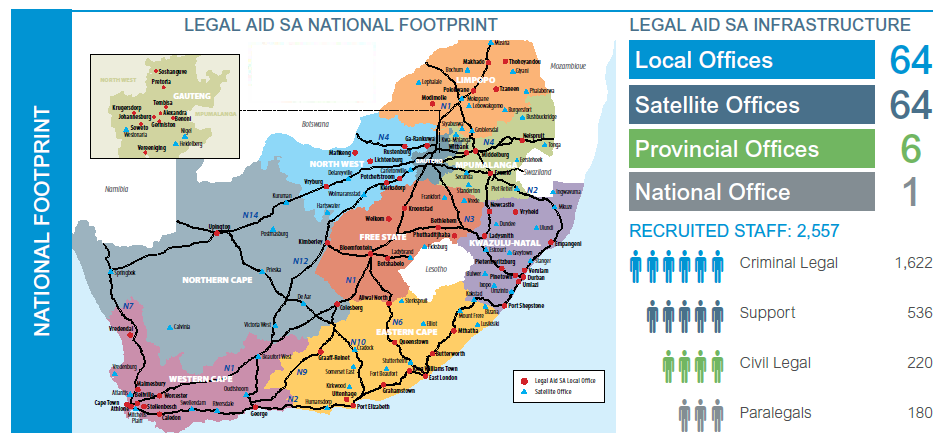 58
Legal Aid SA Annual Performance Report 2018/19
5. Summary of Performance FY 2018/19
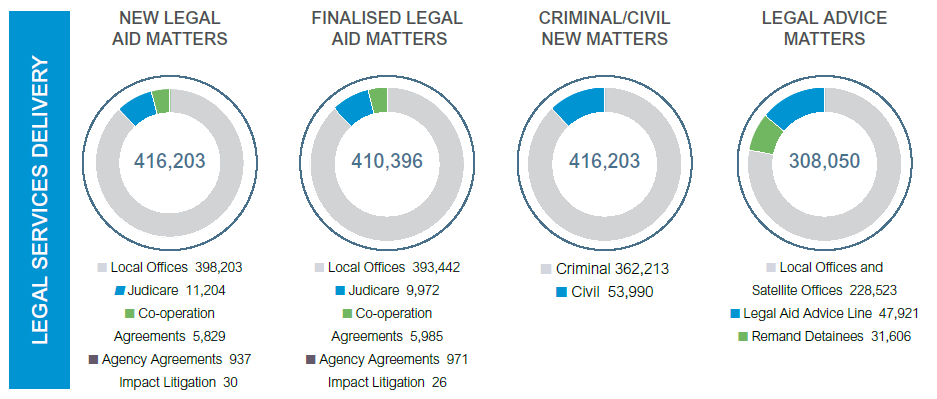 59
Legal Aid SA Annual Performance Report 2018/19
5. Summary of Performance FY 2018/19
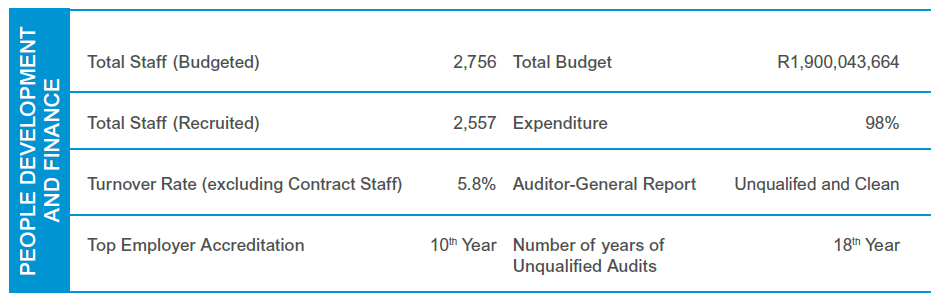 60
Legal Aid SA Annual Performance Report 2018/19
5. Summary of Performance over 3 years 2016 – 2019
61
Legal Aid SA Annual Performance Report 2018/19
5. Summary of Performance over 3 years 2016 – 2019
62
Legal Aid SA Annual Performance Report 2018/19
5. Summary of Performance over 3 years 2016 – 2019
63
Legal Aid SA Annual Performance Report 2018/19
6. Summary of Performance 2019/20 – Quarter 1
64
Legal Aid SA Annual Performance Report 2018/19
6. Summary of Performance 
Including FY 2019/20 Quarter 1
65
Legal Aid SA Annual Performance Report 2018/19
6. Summary of Performance 
Including FY 2019/20 Quarter 1
66
Legal Aid SA Annual Performance Report 2018/19
6. Legal Aid SA Organisational Performance Quarter 1 2019/20
Performance – Legal Services
Legal Aid SA assisted clients in 95,898 new matters during this quarter, of which 86% were criminal matters and 14% were civil matters. 91,629 matters were also finalised during this quarter. 
The general advice service was rendered to 67,127 clients during this quarter, of which 9,559 (14%) was by the Legal Aid Advice Line. 
New civil matters for this quarter was 13,189 whilst finalised civil matters was 11,440.
The Impact Litigation Unit approved 6 new Impact matters during this quarter. Four matters were finalised during this quarter. There was a 100% success rate for matters that were finalised during Q1.
The number of children in custody awaiting trial continued to receive focused attention. There were 19 children in custody for periods greater than 1 month as at the end of the quarter that we were able to identify. 
All categories of legal practitioners achieved their quality targets.
67
Legal Aid SA Annual Performance Report 2018/19
6. Legal Aid SA Organisational Performance Quarter 1 2019/20
Challenges – Legal Services
Pending matters exceeding target turnaround times exceeded the target for RC by 10.1% and in the HC by 0.1%.
Processing of appeal matters still poses challenges, especially with regard to obtaining transcripts of matters timeously. 
Staff recruitment at Q1 is at 93.3% due to the moratorium placed on staff recruitment after budget cuts of R95 million.
3% of assessed legal practitioners failed to achieve their quality targets as assessed by the LQAU as at the end of Q1.
68
Legal Aid SA Annual Performance Report 2018/19
6. Legal Aid SA Organisational Performance Quarter 1 2019/20
Performance Support Services
Finance
The MTEF 2019/20 – 2022/23 was prepared and submitted for Board approval in July 2019:
The budget cut will result in a shortfall of R85,5 million (4.3%) in FY 2019/20 and up to R121,1 million (5.7%) in the future years. This might result in reducing staff head count, impacting negatively on court coverage and service delivery.
Legal Aid SA has experienced exorbitant increases in rentals on new lease agreements in areas where office accommodation is a challenge. Legal Aid SA is currently renting more than 110 offices across the country.
Internal Audit
Internal Audit Department completed 24% of projects planned for the 2019/20 financial year. 
Fraud awareness workshops were conducted at two Local Offices in the quarter. As at the end of Q1 2019/20, 52 (74%) Local Offices in nine provinces have been covered in three years since the campaign started. 
Information Systems
The average systems availability was 98.6%, which includes Wide Area Network availability at 95.98%, server availability at 99.89% and Business Intelligence availability at 99.99%, as at Q1 of FY 2019/20.
The eLAA system was piloted and is running parallel with the legacy system while the performance is assessed and the deficiencies addressed before the new system go-live.
Challenge: Insufficient IT network bandwidth at some of the offices to support business needs.
69
Legal Aid SA Annual Performance Report 2018/19
7. Legal Aid SA: FY 2019/20 and 2020/2022
70
Legal Aid SA Annual Performance Report 2018/19
7. Legal Aid SA: FY 2019/20 and 2020/2022
Legal Services Delivery
Capacity
Due to budget shortfalls over the last few years, 111 posts were removed from our establishment. This included all posts linked to our limited relief programme that was available at 33 of our Local Offices.
Our court coverage has also dropped by 3% over the last 2 financial years for both District and Regional Courts. Our current court coverage for District Courts is 84% and Regional Courts is 94%.
Backlog Matters
Despite efforts to improve the efficiencies of our courts, court productivity and case finalisation remains low. 
This has resulted in our backlog statistics for Regional and High Courts exceeding our targets.
Remand Detainees
The large number of clients who cannot afford bail indicates that some courts may not be sensitive to the affordability requirement in the consideration of bail.  
The practice by court stakeholders to almost automatically postpone matters for 7 days at first appearance contributes to the high numbers of remand detainees.
No significant decrease in the number of RDs awaiting trial for extended periods despite intensive tracking efforts.  
Appeals 
Delays still experienced in finalising appeal matters due to challenges with obtaining court records. 
Civil legal aid 
In the 2018/19 FY the intake of new civil matters (53,990) exceeded the target by 9% (4,510).
71
Legal Aid SA Annual Performance Report 2018/19
7. Legal Aid SA: FY 2019/20 and 2020/2022
Legal Aid SA Budget Cuts
In the FY 2018/19, in the context of financial constraints facing government, Legal Aid SA faced a budget shortfall resulting from the difference in COLI and macro increases to the budget by NT as well as a cut to its budget baseline of 5%. The combined impact of this is a R164 million budget shortfall/cut, which is a 4.3% reduction to the NT grant allocated. This subsequently changed to R134 million or 7.5% due to the DoJ’s allocation of R30 million.
To manage these budget cuts we have had to reduce every segment of our budget: salaries (legal and support), direct expenditure, operating budget and capital budget.
The main impacts that had to be managed are cuts to staff posts as well as cuts to delivery targets and coverage of courts.  
Following representations to the National Treasury, the cut to our baseline for 2019/20 was reversed. This means that for 2019/20 onwards, the budget shortfall portion of R98,4 million for 2019/20 and R135 million for 2020/21 remains.
72
Legal Aid SA Annual Performance Report 2018/19
7. Legal Aid SA: FY 2019/20 and 2020/2022
Other Challenges in 2019
Impact on Non-salary Budget Items
Reduction to non-salary budget (operating, other direct, capital) 
over past 3 years = -15% and over past decade = -23%
Impact: eroding the non-salary budget which comprises only 20% of the total budget to the point that it cannot be reduced further if it is to support the staff employed, who use 80% of our budget.
Compromising Constitutional Obligations
Constitutional obligations arising from sections 34, 35 and 28 of the Constitution are compromised, with reduction of services resulting in non-delivery on those constitutional obligations. 
Impact on Justice System
Legal Aid SA is a significant role player in our court system. More than 70% of accused in the lower courts and more than 80% in the high courts are represented by Legal Aid SA. Therefore, the coverage of courts and the functioning of the criminal justice system is impacted negatively by inadequate and unequal resourcing of Legal Aid SA. 
Impact on Clients & Society
Delays in finalisation of cases prejudices our clients’ rights to a speedy trial.
It also contributes to an erosion of public trust and confidence in the criminal justice system.
73
Legal Aid SA Annual Performance Report 2018/19
7. Legal Aid SA: FY 2019/20 and 2020/2022
Impact of Budget Cuts on Staff (job losses and morale and higher workloads, et cetera)
The rightsizing of staff is a last resort measure after reducing operational budget, capital budget and other direct expenditure, e.g. Judicare. 
A further ongoing factor impacting on staff is the reduction of employee benefits. This includes reductions to performance bonuses, group life and professional body subscription fees.
Reduction of staff numbers and staff benefits has its effects:
Employee motivation and morale weakened;
Lack of trust in management and reduced employee loyalty, and a challenge to build consensus;
Loss of expertise and organisational memory – decreased organisational capacity;
Increased fear, uncertainty and higher levels of stress and unfavourable psychological implications;
The greatest fears stem from uncertainty about job security or job loss and/or increased workload pressure for those in jobs, and
Marked increases in internal grievances, externally referred disputes, increased unionisation and anticipated ongoing industrial action.
74
Legal Aid SA Annual Performance Report 2018/19
7. Legal Aid SA: FY 2019/20 and 2020/2022
Strategic Priority Focus Areas in 2019
I.  Strategic Plan 2020-2025
Currently in the 5th and final year of the Legal Aid SA Strategic Plan 2015-2020.
Develop Strategic Plan 2020-2025 for the next 5-year planning period.

II. Financial Sustainability 
Managing delivery on our mandate of increasing access to justice to poor and vulnerable clients with reduced budgets and continuously refocusing our delivery to legal services impacting positively on constitutional rights.
Managing our operations with reduced operating budgets and reductions to various programmes. Continuing to identify efficiencies and cost effectiveness in our operations.

III. Managing the impact of budget constraints on employees 
People management impact of budget cuts while re-energising organisational culture.
Consistent consensus seeking communication to establish a common understanding of the business direction between leadership and staff.
Continuous engagement to bridge the conceptual gap in understanding the impact of budget cuts on both employees and the organisation.
Focused change management driven by leadership at all levels to ensure ongoing effective business operations.
75
Legal Aid SA Annual Performance Report 2018/19
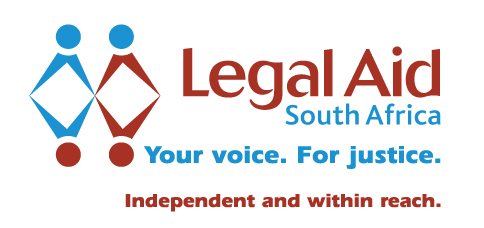